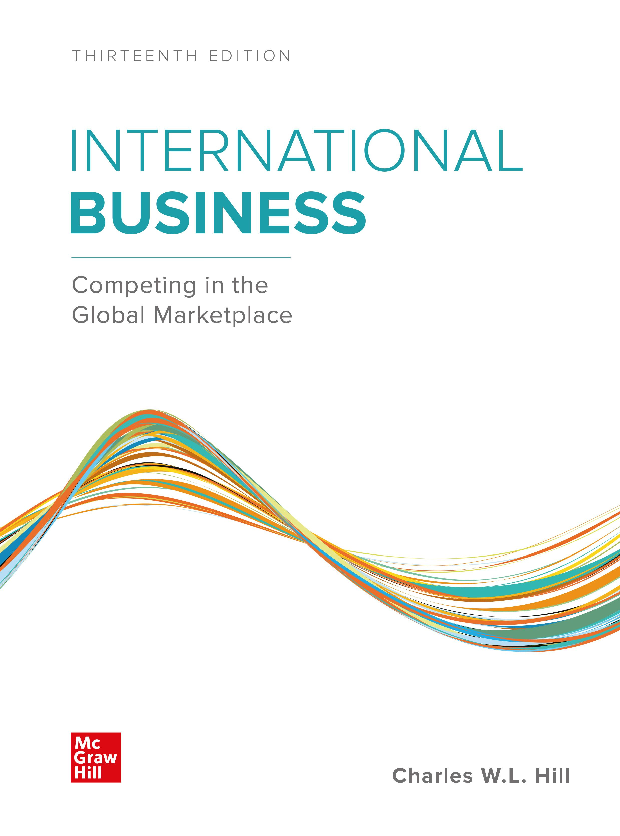 Exporting, Importing and Countertrade
Chapter 16
© 2021 McGraw Hill. All rights reserved. Authorized only for instructor use in the classroom.
No reproduction or further distribution permitted without the prior written consent of McGraw Hill.
Learning Objectives
16-1	Explain the promises and risks associated with exporting.
16-2	Identify the steps managers can take to improve their firm’s export performance.
16-3	Recognize the basic steps involved in export financing.
16-4	Identify information sources and government programs that exist to help exporters.
16-5	Describe how countertrade can be used to facilitate exports.
Introduction
Exporting
More than 90 percent of all companies engaged in the global marketplace export.
Low commitment.
Preferred by many small- and medium-sized enterprises.
Increased volume of exporting is facilitated by: 
Decline in trade barriers and increase in regional economic agreements.
Advances in technology and communication.
Prospect of exporting is intimidating for some firms.
Figure 16.1 Product readiness and company readiness to export or import
Access the text alternative for slide images
Source: Adapted from David Closs, David Frayer, and G. Tomas M. Hult, Global Supply Chain Management: Leveraging Processes, Measurements, and Tools for Strategic Corporate Advantage (New York: McGraw-Hill, 2014).
The Promise and Pitfalls of Exporting
Exporting
Large revenue and profit opportunities in foreign markets for most firms.
Economies of scale.
Large firms tend to be proactive about exporting; medium-sized and small firms reactive.
Unfamiliar or intimidated by foreign market opportunities, etc.
Initial efforts may run into problems, sours companies on future ventures.
Improving Export Performance 1
International Comparisons
One big impediment to exporting is the simple lack of knowledge of the opportunities available.
Need to collect information on how different countries operate.
Other countries may have more experience in trade.
MITI and sogo shosha in Japan.
Improving Export Performance 2
Information Sources
U.S. Department of Commerce (U.S. Export Assistance Centers, USEAC).
U.S. and Foreign Commercial Service and International Trade Administration (ITA).
District Export Councils.
Small Business Administration (SBA).
Small Business Development Centers (SBDC), Service Corps of Retired Executives (SCORE), and Export Legal Assistance Network (ELAN).
Centers for International Business Education and Research (CIBERs).
Improving Export Performance 3
Service Providers
Freight forwarders.
Combine smaller shipments into a single large shipment to minimize the shipping cost.
Documentation, payment, and carrier selection.
Export management companies.
Acts as an export marketing department for client firms.
Export trading companies.
Provide comprehensive exporting services, including export documentation, logistics, and transportation.
Improving Export Performance 4
Service Providers continued
Export packaging companies.
Advise companies on appropriate design and materials for the packaging of their items.
Assist companies in minimizing packaging to maximize the number of items to be shipped.
Customs brokers.
Offer a complete package of services essential in dealing with potential pitfalls when a firm is exporting to many countries.
Confirming houses (buying agents).
Represent foreign companies that want to buy your products.
Improving Export Performance 5
Service Providers continued
Export agents, merchants and remarketers.
Buy products directly from the manufacturer and package and relabel the products.
Piggyback marketing.
One firm distributes another firm’s products.
Usually requires complementary products and the same target market of customers.
Export processing zones.
Include foreign trade zones (FTZs), special economic zones, bonded warehouses, free ports, and customs zones.
Improving Export Performance 6
Export Strategy
Hire an EMC or at least an experienced export consultant to identify opportunities and navigate the paperwork and regulations in exporting.
Initially focus on one market or a handful of markets.
Enter a foreign market on a small scale to reduce the costs of any subsequent failure.
Recognize the time and managerial commitment involved in building export sales and hire additional personnel to oversee this activity.
Improving Export Performance 7
Export Strategy continued
Devote attention to building strong and enduring relationships with local distributors and/or customers.
Hire local personnel to help the firm establish itself in a foreign market.
Be proactive about seeking export opportunities.
Retain the option of local production.
Figure 16.2 Company readiness to export
Access the text alternative for slide images
Source: Charles W. L. Hill and G. Tomas M. Hult, International Business: Competing in the Global Marketplace (New York: McGraw-Hill, 2019).
Improving Export Performance 8
The globalEDGE™ Exporting Tool
Company Readiness to Export (CORE) tool.
Used to assess (1) a company's readiness to export a product and (2) the product's readiness to be exported.
Assists firms in self-assessment of their exporting proficiency.
Evaluates both the firm’s and the intended product’s readiness to be taken internationally.
Systematically identifies the firm’s strengths and weaknesses within the context of exporting.
Export and Import Financing 1
Lack of Trust 
Firms engaged in international trade have to trust someone:
They may have never seen.
Who lives in a different country.
Who speaks a different language.
Who abides by (or does not abide by) a different legal system.
Who could be very difficult to track down if he or she defaults on an obligation.
Figure 16.4 Preference of the U.S. exporter
Source: Charles W. L. Hill and G. Tomas M. Hult, International Business: Competing in the Global Marketplace (New York: McGraw-Hill, 2019).
Figure 16.5 Preference of the French importer
Source: Charles W. L. Hill and G. Tomas M. Hult, Global Business Today (New York: McGraw-Hill, 2020).
Figure 16.6 The use of a third party
Access the text alternative for slide images
Source: Charles W. L. Hill and G. Tomas M. Hult, Global Business Today (New York: McGraw-Hill, 2018).
Export and Import Financing 2
Letter of Credit
States that the bank will pay a specified sum to a beneficiary, normally the exporter, upon presentation of specified documents.
Issued by a bank at the request of the importer.
Companies are likely to trust reputable banks.
The importer must pay a fee.
Export and Import Financing 3
Draft (Bill of Exchange)
Normally used in international commerce to effect payment.
Indicates specified amount of money to be paid at a specified time.
Used to settle trade transactions.
In domestic transactions, the buyer can often obtain possession of the merchandise without signing a formal document acknowledging his or her obligation to pay.
In international transactions, payment or a formal promise to pay is required before the buyer can obtain the merchandise.
Export and Import Financing 4
Draft (Bill of Exchange) continued
Sight draft: payable on presentation to the drawee.
Time draft: promise to pay by the accepting party at some future date.
When a time draft is drawn on and accepted by a bank, it is called a banker’s acceptance. 
When it is drawn on and accepted by a business firm, it is called a trade acceptance.
Negotiable instruments.
Export and Import Financing 5
Bill of Lading
Three purposes: a receipt, a contract, and a document of title.
Can also function as collateral against which funds may be advanced to the exporter by its local bank before or during shipment and before final payment by the importer.
Figure 16.7 A typical international trade transaction
Access the text alternative for slide images
Source: Charles W. L. Hill and G. Tomas M. Hult, Global Business Today (New York: McGraw-Hill, 2018).
Export Assistance 1
The Export-Import Bank
Assists in the financing of U.S. exports of products and services to support U.S. employment and market competitiveness.
Supplements private capital lending with various loan and loan-guarantee programs.
Guarantees repayment of medium- and long-term loans that U.S. commercial banks make to foreign borrowers for purchasing U.S. exports.
Also lends dollars to foreign borrowers for use in purchasing U.S. exports.
Export Assistance 2
Export Credit Insurance
The lack of a letter of credit exposes the exporter to the risk that the foreign importer will default on payment. 
The exporter can insure against this possibility by buying export credit insurance.
Provided by the Foreign Credit Insurance Association (FCIA).
Countertrade 1
Countertrade
Trade of goods and services for other goods and services.
Alternative means of structuring an international sale when conventional means of payment are difficult, costly, or nonexistent.
Barter-like agreements.
Countertrade 2
The Popularity of Countertrade
Popular among developing nations that lack the foreign exchange reserves required to purchase necessary imports.
World trade covered by some sort of countertrade agreement range grew from 2 to 10 percent a decade ago to about 20 to 25 percent today.
Countertrade 3
Types of Countertrade
Barter: direct exchange of goods and/or services between two parties without a cash transaction.
Counterpurchase: reciprocal buying agreement.
Offset: an agreement to purchase goods and services with a specified percentage of proceeds from an original sale in that country from any firm in the country.
Countertrade 4
Types of Countertrade continued
Switch trading: the use of a specialized third-party trading house in a countertrade arrangement.
Compensation or buybacks: an agreement to accept a percentage of a plant’s output as payment for contract to build a plant.
HISTORICAL DIFFUSION OF COUNTERTRADE
Countertrade was common in the USSR in the 1960s when its currency was nonconvertible.
Countertrade grew in the 1980s as many other nations did not have the foreign reserves required to make imports. 
Countertrade increased yet again during the Asian financial crisis in 1997, as many currencies became devalued and had severely limited buying power.
One example of countertrade was when the USSR paid Coca-Cola in vodka. Poland did the same with Coca-Cola but paid in beer.
[Speaker Notes: Despite Countertrade is considered to be the oldest methods of payment in the known history, its modern development started in the USSR in the 1960s when its currency was nonconvertible and it was their only means of purchasing foreign goods. Countertrade grew in the 1980s as many other nations did not have the foreign reserves required to make imports. 
Countertrade increased yet again during the Asian financial crisis in 1997, as many currencies became devalued and had severely limited buying power.
One example of countertrade was when the USSR paid Coca-Cola in vodka. Poland did the same with Coca-Cola but paid in beer.]
COUNTERTRADE TYPOLOGIES:
With its roots in the simple trading of goods and services for other goods and services, countertrade has evolved into a diverse set of activities that can be categorized as five distinct types of trading arrangements:

BARTER
COUNTERPURCHASE
OFFSET
SWITCH TRADING
COMPENSATION or BUYBACK
[Speaker Notes: With its roots in the simple trading of goods and services for other goods and services, countertrade has evolved into a diverse set of activities that can be categorized as five distinct types of trading arrangements: barter, counterpurchase, offset, switch trading, and compensation or buyback. Many countertrade deals involve not just one arrangement, but elements of two or more]
barter
direct exchange of goods and/or services between two parties without a cash transaction
Even if it represent the simplest type of CT, it’s not very common
Barter involves a single contract that covers both transaction flows.
It is primarily used for one-time-only deals in transactions with trading partners who are not creditworthy or trustworthy
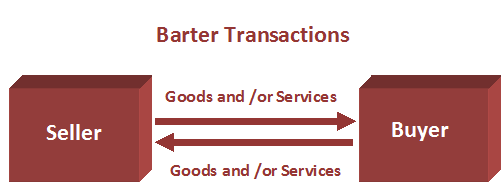 [Speaker Notes: Barter is the direct exchange of goods and/or services between two parties without a cash transaction. Although barter is the simplest arrangement, it is not common. Its problems are twofold. First, if goods are not exchanged simultaneously, one party ends up financing the other for a period. Second, firms engaged in barter run the risk of having to accept goods they do not want, cannot use, or have difficulty reselling at a reasonable price. For these reasons, barter is viewed as the most restrictive countertrade arrangement. It is primarily used for one-time-only deals in transactions with trading partners who are not creditworthy or trustworthy. Barter involves a single contract that covers both transaction flows.   
Previously, this type of trade activity was more popular among the governments. Now due to the liberalization and privatization of commodities markets a “pure” barter trade arrangement is rarely used.  This is because, it is said that barter is the most widely known and written about as compared to other types of countertrade, but least practiced by the governments.]
BARTER: EXEMPLES
The Malaysian government purchased 20 diesel electric locomotives from General Electric against the supply of about 200,000 metric tons of palm oil over a period of 30 months. (Source: www.citeman.com)

 Minerals and Metals Trading Corporation of India (MMTC) imported 50,000 tons of rails value of about $38 million from a Yugoslavian company against iron ore concentrates and pellets of the same value. (Source: www.citeman.com)
[Speaker Notes: Here we have two exemples of barters.
The Malaysian government purchased 20 diesel electric locomotives from General Electric against the supply of about 200,000 metric tons of palm oil over a period of 30 months.
The second is about the Minerals and Metals Trading Corporation of India  that imported 50,000 tons of rails value of about $38 million from a Yugoslavian company against iron ore concentrates and pellets of the same value]
BARTER: EXEMPLES
Barter trade is becoming popular between individuals or small business level instead at government level, especially in the poorer economies or during the crisis.
A new barter market named Mercado de Trueque in Mexico City established by local government in March 2012 is helping the residents trade their trash for food in an effort to reduce the tons of waste by the mega city.
[Speaker Notes: Barter trade is becoming popular between individuals or small business level instead at government level, especially in the poorer economies or during the crisis.
A new barter market named Mercado de Trueque in Mexico City established by local government in March 2012 is helping the residents trade their trash for food in an effort to reduce the tons of waste by the mega city. The locals who are now making regular visits to the market held once a month in the city's Chapultepec Park bring glass, plastic and cardboard waste, which is separated and weighed. They are then given vouchers, which can be exchanged at a nearby farmers' market for vegetables.]
COUNTERPURCHASE
Counterpurchase is a reciprocal buying agreement. It occurs when a firm agrees to purchase a certain amount of materials back from a country to which a sale is made
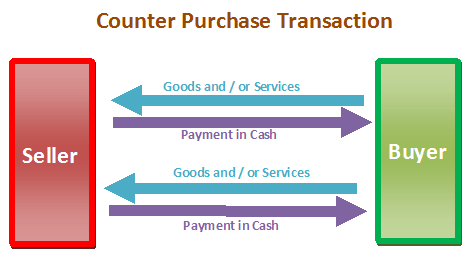 [Speaker Notes: Counterpurchase is a reciprocal buying agreement. It occurs when a firm agrees to purchase a certain amount of materials back from a country to which a sale is made. In counter purchase agreement seller receives the full amount in cash, but agrees to spend an equal amount of money in that country within a given time. In contrast to bartering, both parties pay for their purchases in cash but agree to fulfill their counter commitments. At the same time, transactions do not become part of a single contract, but are entered into two different contracts. Counter purchase is also called “Parallel Trading” or “Parallel Barter”.]
COUNTERPURCHASE: EXEMPLE
Rolls-Royce sold jet parts to Finland. As part of the deal, Rolls-Royce agreed to use some of the proceeds from the sale to purchase Finnish-manufactured TV sets that it would then sell in Great Britain.
Pepsi Cola sold concentrates in the USSR and got paid in Rubles, which according to the agreement with Russia, these Rubles were spent for purchase of Russian products like Vodka and wine
[Speaker Notes: Suppose a U.S. firm sells some products to China. China pays the U.S. firm in dollars, but in exchange, the U.S. firm agrees to spend some of its proceeds from the sale on textiles produced by China. Thus, although China must draw on its foreign exchange reserves to pay the U.S. firm, it knows it will receive some of those dollars back because of the counterpurchase agreement. 
In one counterpurchase agreement, Rolls-Royce sold jet parts to Finland. As part of the deal, Rolls-Royce agreed to use some of the proceeds from the sale to purchase Finnish-manufactured TV sets that it would then sell in Great Britain. Pepsi Cola sold concentrates in the USSR and got paid in Rubles, which according to the agreement with Russia, these Rubles were spent for purchase of Russian products like Vodka and wine]
OFFSET
one party agrees to purchase goods and services with a specified percentage of the proceeds from the original sale.
OFFSET is more attractive than a straight counterpurchase agreement because it gives the exporter greater flexibility to choose the goods that it wishes to purchase.
Offset has been popular among the governments all over the world, as they have been purchasing heavy military equipments, but now it is gaining momentum in other sectors also
Offset activity can be divided into two main categories direct and indirect
[Speaker Notes: Offset is the type of countertrade, which is mostly related to very high value of exports and/or medium to high technology capital goods supplied by a multinational corporations or a major manufacturer. It may be in many forms such as coproduction, license production, subcontractor production, technology transfer, overseas investment, research and development, technical assistance and training, or patent agreements etc.,
An offset is similar to a counterpurchase insofar as one party agrees to purchase goods and services with a specified percentage of the proceeds from the original sale. The difference is that this party can fulfill the obligation with any firm in the country to which the sale is being made. From an exporter's perspective, this is more attractive than a straight counterpurchase agreement because it gives the exporter greater flexibility to choose the goods that it wishes to purchase. 
The benefits of offset agreement is that the importing country can save the foreign exchange on high value imports, avoid an increase in foreign debt, increase local employment, introduce state of the art technology in local industries, reduce dependence on foreign suppliers, and increase the level of foreign investment.

Offset has been popular among the governments all over the world, as they have been purchasing heavy military equipments, but now it is gaining momentum in other sectors also.  Typically, offsets deals are common in defense, aerospace and telecommunications sectors and also the local content “offset” is usually not more than 20% to 30% of the deal value.

Offset activity can be divided into two main categories direct and indirect]
OFFSET
when some components of the item sold are to be manufactured within the buyer’s country and that the seller agrees to buy those components to use them in-house
DIRECT
when the buyer requires the seller to enter into a long term industrial or other co-operation and investment, but this co-operation or investment is not related to goods supplied by the seller.
INDIRECT
[Speaker Notes: The offset is said to be direct when some components of the item sold are to be manufactured within the buyer’s country and that the seller agrees to buy those components to use them in-house

As an example: an aircraft manufacturer sells a passenger plane to a buyer in another country and agrees with the buyer that some of the spare parts of the plane will be ordered and purchased in buyer’s country and attach to the plane

The offset is said to be indirect when the buyer requires the seller to enter into a long term industrial or other co-operation and investment, but this co-operation or investment is not related to goods supplied by the seller.

Let us take the same example of direct offset in which an aircraft manufacturer sells a passenger plane to a buyer in another country but here instead of buying the spare parts of passenger plane from the buyer’s country, the seller agrees to invest in a chipboard factory in buyer’s country. Now the chipboard is not related to passenger plane. This is calledIndirect Offset.]
SWITCH TRADING
Switch trading occurs when a third-party trading house buys the firm's counterpurchase credits and sells them to another firm that can better use them.
Switch Trading not only exists between the individual companies but it also has a role to play in clearing arrangements between the countries
[Speaker Notes: Switch Trading involves the role of third party in a countertrade transaction.  If a seller in the countertrade does not want goods offered by the buyer as payment, it may bring in third party to dispose of the merchandise offered by the buyer.  
For example, a U.S. firm concludes a counterpurchase agreement with Poland for which it receives some number of counterpurchase credits for purchasing Polish goods. The U.S. firm cannot use and does not want any Polish goods, however, so it sells the credits to a third-party trading house at a discount. The trading house finds a firm that can use the credits and sells them at a profit. In one example of switch trading, Poland and Greece had a counterpurchase agreement that called for Poland to buy the same U .S.-dollar value of goods from Greece that it sold to Greece. However, Poland could not find enough Greek goods that it required, so it ended up with a dollar-denominated counterpurchase balance in Greece that it was unwilling to use. A switch trader bought the right to 250,000 counterpurchase dollars from Poland for $225,000 and sold them to a European sultana (grape) merchant for $235,000, who used them to purchase sultanas from Greece

Switch Trading not only exists between the individual companies but it also has a role to play in clearing arrangements between the countries.  If we consider the example already given under the previous head Clearing Arrangement  that Country A has exported the goods worth US$ 10 million to Country B and Country B has exported the goods worth US$ 8 million to Country A. So, Country A has a surplus balance of US$ 2 million (10 – 8) with Country B. At the end of the agreed period, if country B does not have US$ 2 million to pay to the country A, it’s another trading partner Country C will pay US$ 2 million to country A.  The following diagram will make the example clearer.]
COMPENSATION or BUYBACK
With the compensation the seller receives a part of the payment is cash and the rest in shape of products
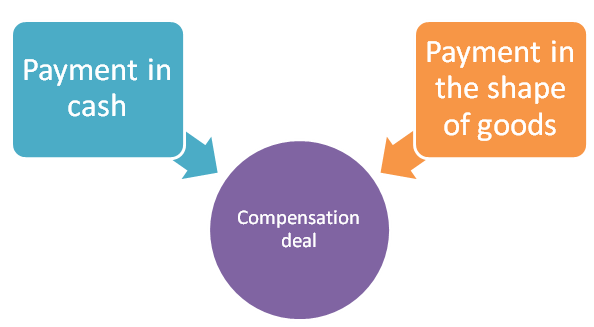 Under the buyback agreement,  the seller supplies plant, equipment or technology and agrees to buy goods produced with that plant, or equipment as payment.
[Speaker Notes: Some writers consider compensation and buyback as same type of countertrade, while others believe as two separate forms of countertrade.
With the compensation the seller receives a part of the payment is cash and the rest in shape of products

Under the buyback agreement,  the seller supplies plant, equipment or technology and agrees to buy goods produced with that plant, or equipment as payment.
Typically, the Buyback deals are of much longer term and also of larger amounts. The seller of equipment can receive a part of the payment in the shape of products produced by that equipment and the remaining amount in the shape of cash]
Compensation and buyback: examples
COMPENSATION
General Motors Corporation sold $ 12 million worth of locomotive and diesel engines to Yugoslavia and took cash and $4 million in Yugoslavian cutting tools as payment. (Source: www.citeman.com)
McDonnell Douglas agreed to a compensation deal with Thailand for eight top of the range F /A – 18 strike aircraft. Thailand agreed to pay $578 million of the total cost in cash, and McDonnell Douglas agreed to accept $93 million in a mixed bag of goods including Thai rubber, ceramics, furniture, frozen chicken and canned fruit. (Source: www.citeman.com)
BUYBACK
National Textiles Corporation of India signed a buy back agreement of Indian Rupee 200 million with the Soviet Union to buy 200 sophisticated looms. The buyback ratio was 75% textile produce from these looms and the remaining was in cash. (Source: www.citeman.com)
[Speaker Notes: It’s possible to report two examples of Compensation:
The first is of General Motors Corporation that sold $ 12 million worth of locomotive and diesel engines to Yugoslavia and took cash and $4 million in Yugoslavian cutting tools as payment.
In the second example, McDonnell Douglas agreed to a compensation deal with Thailand for eight top of the range F /A – 18 strike aircraft. Thailand agreed to pay $578 million of the total cost in cash, and McDonnell Douglas agreed to accept $93 million in a mixed bag of goods including Thai rubber, ceramics, furniture, frozen chicken and canned fruit. 
As an example of buy back, National Textiles Corporation of India signed a buy back agreement of Indian Rupee 200 million with the Soviet Union to buy 200 sophisticated looms. The buyback ratio was 75% textile produce from these looms and the remaining was in cash.]
COUNTERTRADE STRATEGY
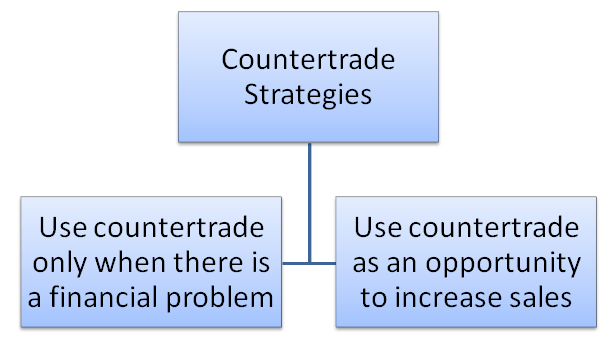 [Speaker Notes: Typically, we can divide the countries or organizations in two types. Each type adopts a different type of strategy for countertrade.
The first type thinks countertrade as a necessary evil. They only apt countertrade when they are facing some problem. For example: the countries which are facing the problem of less foreign exchange reserves and does not have enough foreign exchange to import, they adopt the policy of countertrade to get out of this problem.  The examples are the countries which were part of Former Soviet Union or Eastern Europe. Also some countries of Africa, whose currency are not convertible. 
In the same way this type businesses will also ONLY adopt the policy of countertrade if they are required by the foreign country to import from their country, otherwise they would not be allowed to export to that country or their own country makes mandatory for them to adopt countertrade if they want to import, or they are facing the problem of cash flow or they fear that a certain sale on credit can lead to bad debt situation, or they want to hide the price of their product due to any reason or they want to sell their surplus or obsolete stock or any other basis, which compels them to accept countertrade deal. 
Whenever, these types of businesses come out of above mentioned problems, they will never agree to countertrade deals.
The second type does not think countertrade as necessary evil, but they take countertrade as an opportunity to enter new, difficult or challenging markets to increase their sales / exports or to have a competitive edge over their competitors.]
Countertrade 5
Pros and Cons of Countertrade
Pros:
Can give a firm a way to finance an export deal when other means are not available.
A countertrade agreement may be required by the government of a country to which a firm is exporting goods or services.
Can become a strategic marketing weapon.
[Speaker Notes: Countertrade's main attraction is that it can give a firm a way to finance an export deal when other means are not available. Given the problems that many developing nations have in raising the foreign exchange necessary to pay for imports, countertrade may be the only option available when doing business in these countries. Even when countertrade is not the only option for structuring an export transaction, many countries prefer countertrade to cash deals. Thus, if a firm is unwilling to enter a countertrade agreement, it may lose an export opportunity to a competitor that is willing to make a countertrade agreement. In addition, a countertrade agreement may be required by the government of a country to which a firm is exporting goods or services.

However, the drawbacks of countertrade agreements are substantial. Other things being equal, firms would normally prefer to be paid in hard currency. Countertrade contracts may involve the exchange of unusable or poor-quality goods that the firm cannot dispose of profitably. 
Given these drawbacks, countertrade is most attractive to large, diverse multinational enterprises that can use their worldwide network of contacts to dispose of goods acquired in countertrading.]
Countertrade 6
Pros and Cons of Countertrade continued
Cons:
Firms would normally prefer to be paid in hard currency.
May involve the exchange of unusable or poor-quality goods that the firm cannot dispose of profitably.
Countertrade is most attractive to large, diverse multinational enterprises that can use their worldwide network of contacts to dispose of goods acquired in countertrading.
Accessibility Content: Text Alternatives for Images
Figure 16.1 Product readiness and company readiness to export or import – Text Alternative
Return to parent-slide containing images.
Product readiness for exporting can be determined by asking what international customer needs does the product satisfy. Product readiness for importing can be determined by asking what needs does the product or part satisfy for the value chain. Company readiness for both importing and exporting can be determined by asking if the company has the necessary top-level commitment, resources, skills, and knowledge.
Return to parent-slide containing images.
Figure 16.2 Company readiness to export – Text Alternative
Return to parent-slide containing images.
Company readiness for exporting is determined by the combination of competitive capabilities in the domestic market, motivation for going international, the commitment of owners and top management, experience and training, and the available skills, knowledge and resources of a company. Company readiness combined with product readiness indicates the company's overall readiness to export.
Return to parent-slide containing images.
Figure 16.6 The use of a third party – Text Alternative
Return to parent-slide containing images.
Six transactions occur in this example.
1. The French importer obtains the bank's promise to pay on the importer's behalf. 
2. The bank promises the American exporter to pay on behalf of the importer. 
3. The exporter ships "to the bank" and trusts the bank's promise to pay. 
4. The bank then pays the exporter. 
5. Next, the bank gives the merchandise to the importer.
6. The importer pays the bank. 
Thus, the French importer deals with the bank, and the bank deals with the American exporter.
Return to parent-slide containing images.
16.7 A typical international trade transaction – Text Alternative
Return to parent-slide containing images.
The primary participants in this transaction are an American exporter, the Bank of New York, a French importer, and the Bank of Paris. The transaction flows as follows:
1. Importer orders goods.
2. Exporter agrees to fill order.
3. Importer arranges for letter of credit.
4. Bank of Paris sends letter of credit to Bank of New York.
5. Bank of New York informs exporter of letter of credit.
6. Goods shipped to France.
7. Exporter presents draft to bank.
8. Bank of New York presents draft to Bank of Paris.
9. Bank of Paris returns accepted draft.
10. and 11. Exporter sells draft to bank.
12. Bank tells importer documents arrive.
13. Importer pays bank. 
14. Bank of New York presents matured draft and gets payment.
Return to parent-slide containing images.